150 hour Training,
National Registry
250 hour Training,
National Registry
1100 hour Training,
National Registry
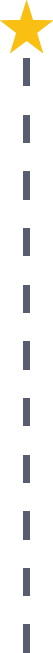 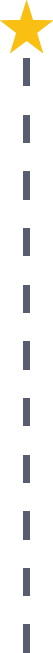 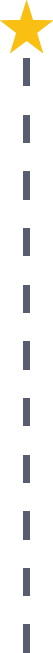 Start Pre-Law and Public Safety
As early as grade 7
(based on readiness)
Emergency Medical Technician (EMT)
Median Salary: $19,300
Job Growth (10 yr): 30.6%
Annual Openings: 450
Average Tuition (1 yr): $0 –$3,900/yr
Advance EMT
Median Salary: $27,600
Job Growth (10 yr): 30.6%
Annual Openings: 450
Average Tuition (2 yrs): $3,900/yr
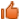 Paramedic
Median Salary: $44,600
Job Growth (10 yr): 30.6%
Annual Openings: 450
Average Tuition (4 yrs): $9,600/yr
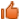 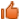 Workplace Visits
Job Shadow
Internship
Work
Supervised Experience
---
Work
Supervised Experience
Internship
---
Work
Internship
---
Work
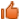 Data reflects 2014 Ohio labor statistics and public institutions of higher education for 2013-2014. For specific tuition costs, visit ohiohighered.org.
Ohio In-demand Occupations
Visit education.ohio.gov/CareerConnections for reference information. 
Course titles and sequences will vary between schools.
11/2014